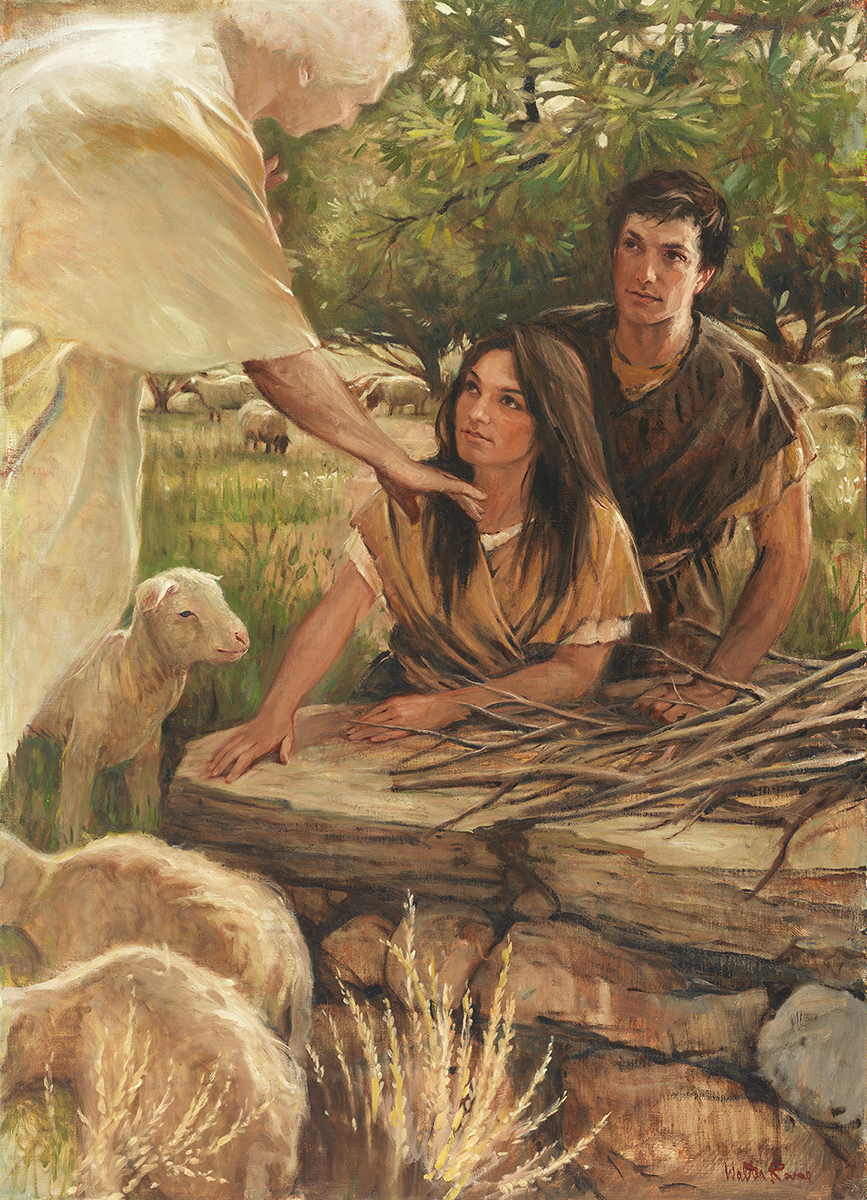 SEMINARY
New Testament
LESSON  1
Introduction to the
 New Testament
LESSON  1
The New Testament helps us come unto Jesus Christ
What are some difficult burdens that youth experience in our day?
How would you feel if you had to carry this burden all day?
Matthew 11:28
¶ Come unto me, all ye that labour and are heavy laden, and I will give you rest.
What do you think it means to labor and be heavy laden?
What did the Savior say we must do in order to receive His rest?
As we come unto Jesus Christ with our burdens, He will give us rest.
What do you think it means to come unto Jesus Christ?
LESSON  1
Matthew 11:29-30
29 Take my yoke upon you, and learn of me; for I am meek and lowly in heart: and ye shall find rest unto your souls.
30 For my yoke is easy, and my burden is light.
What must we do in order to come unto Christ?
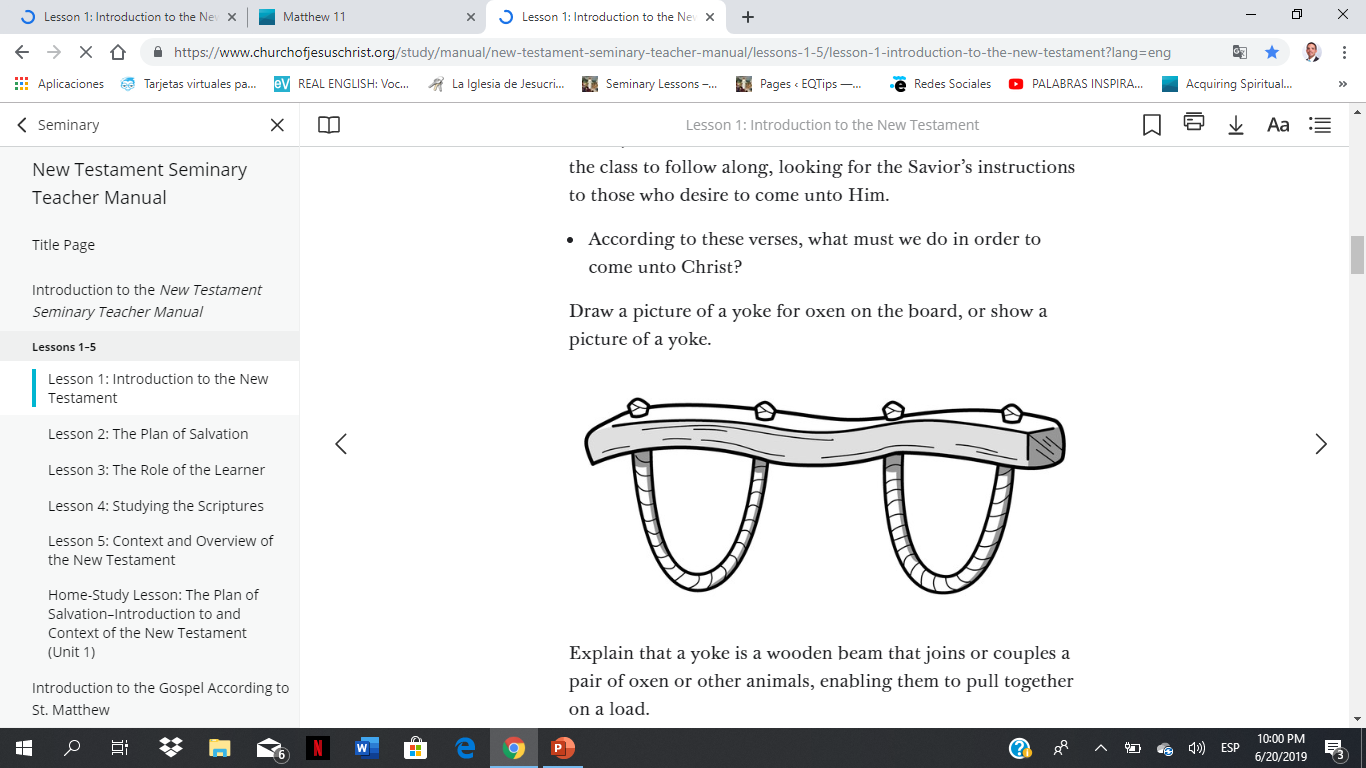 What is the purpose and benefit of a yoke?
What do you think it means to take the Savior’s yoke upon us?
LESSON  1
Elder David A. Bednar of the Quorum of the Twelve Apostles.
“A yoke places animals side-by-side so they can move together in order to accomplish a task.
“Consider the Lord’s uniquely individual invitation to ‘take my yoke upon you.’ Making and keeping sacred covenants yokes us to and with the Lord Jesus Christ. In essence, the Savior is beckoning us to rely upon and pull together with Him, even though our best efforts are not equal to and cannot be compared with His. As we trust in and pull our load with Him during the journey of mortality, truly His yoke is easy and His burden is light.
“We are not and never need be alone. We can press forward in our daily lives with heavenly help. Through the Savior’s Atonement we can receive capacity and ‘strength beyond [our] own’ (‘Lord, I Would Follow Thee,’ Hymns, no. 220)” (“Bear Up Their Burdens with Ease,” Ensign or Liahona, May 2014, 88).
What “yokes” us to the Savior Jesus Christ?
What are the blessings of being yoked to the Savior?
Matthew 11:28-29
-
28 ¶ Come unto me, all ye that labour and are heavy laden, and I will give you rest.
29 Take my yoke upon you, and learn of me; for I am meek and lowly in heart: and ye shall find rest unto your souls.
LESSON  1
“Disciples of Jesus Christ have a responsibility to help others come unto Him”
LESSON  1
John 1:37-42
37 And the two disciples heard him speak, and they followed Jesus.
38 Then Jesus turned, and saw them following, and saith unto them, What seek ye? They said unto him, Rabbi, (which is to say, being interpreted, Master,) where dwellest thou?
39 He saith unto them, Come and see. They came and saw where he dwelt, and abode with him that day: for it was about the tenth hour.
40 One of the two which heard John speak, and followed him, was Andrew, Simon Peter’s brother.
41 He first findeth his own brother Simon, and saith unto him, We have found the Messias, which is, being interpreted, the Christ.
42 And he brought him to Jesus. And when Jesus beheld him, he said, Thou art Simon the son of Jona: thou shalt be called Cephas, which is by interpretation, A stone.
What did Andrew learn about Jesus as he spoke with Him?
What did Andrew do after he learned that Jesus was the Messiah?
Why do you think he was so anxious to share this news with his brother, Simon Peter?
LESSON  1
John 1:45-46
45 Philip findeth Nathanael, and saith unto him, We have found him, of whom Moses in the law, and the prophets, did write, Jesus of Nazareth, the son of Joseph.
46 And Nathanael said unto him, Can there any good thing come out of Nazareth? Philip saith unto him, Come and see.
What did Philip say to Nathanael about Jesus of Nazareth?
How did Nathanael respond to Philip’s testimony that Jesus was the Messiah?
What was Philip’s invitation to Nathanael?
LESSON  1
Come unto Jesus Christ yourself
Invite others to Come unto Christ
Why do you think we will have a greater desire to invite others to come unto Christ as we come unto Him ourselves?
President Henry B. Eyring of the First Presidency
“When you give your heart to inviting people to come unto Christ, your heart will be changed. … By helping others come unto Him, you will find that you have come unto Him yourself” (“Come unto Christ,” Ensign, Mar. 2008, 49).
What can happen in our lives as we invite others to come unto Jesus Christ?
LESSON  1
Come unto Jesus Christ yourself
Invite others to Come unto Christ
Why do you think inviting others to come unto Christ can help us come closer to Him as well?
Who has invited you to come unto the Savior and His gospel? How has your life been blessed as a result?
What can we do to invite others to come unto Him?
John 1:47-50
47 Jesus saw Nathanael coming to him, and saith of him, Behold an Israelite indeed, in whom is no guile!
48 Nathanael saith unto him, Whence knowest thou me? Jesus answered and said unto him, Before that Philip called thee, when thou wast under the fig tree, I saw thee.
49 Nathanael answered and saith unto him, Rabbi, thou art the Son of God; thou art the King of Israel.
50 Jesus answered and said unto him, Because I said unto thee, I saw thee under the fig tree, believest thou? thou shalt see greater things than these.
LESSON  1
What did the Savior say that caused Nathanael to declare that Jesus was the Son of God?
What did the Savior promise Nathanael because he believed?
LESSON  1